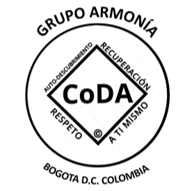 1.  ¿Qué tradición honramos al no recomendar literatura fuera de la aprobada por CoDA, ni ningún otro programa, individuo o institución?
A.  La Primera  Tradición (Nuestro bienestar común debe tener la preferencia; la recuperación personal depende de la unidad de CoDA)
B.  La Sexta Tradición (Un grupo de CoDA nunca debe respaldar, financiar o prestar el nombre de CoDA a ninguna entidad allegada o empresa ajena).
C.  La Quinta Tradición. (Cada grupo tiene un solo objetivo primordial:  llevar el mensaje a otros codependientes que aún sufren).
D.  La Décima Tradición. (CoDA no tiene opinión acerca de asuntos ajenos; por consiguiente, su nombre nunca debe mezclarse en controversias públicas).
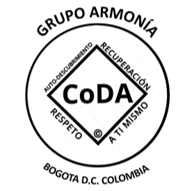 B.  La Sexta Tradición (Un grupo de CoDA nunca debe respaldar, financiar o prestar el nombre de CoDA a ninguna entidad allegada o empresa ajena, para evitar que los problemas de dinero, propiedad y prestigio nos desvíen de nuestro objetivo espiritual primordial). Libro Azul, página 125.
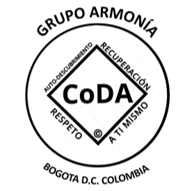 2.  Nuestro libro de meditaciones diarias se llama...
B.    Pelando la cebolla.
A.  En este momento.
C.   Libro Verde.
D.   Libro Azul.
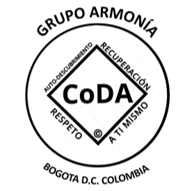 A.  En este momento.
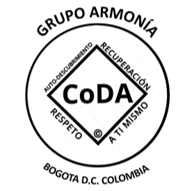 3.  ¿Cómo se llama la autoridad fundamental de un grupo de CoDA?
B.  Coordinador General.
A.   Representante de Grupo.
C.  Un P.S. amoroso que se expresa en la conciencia de grupo.
D.   Servidor de confianza.
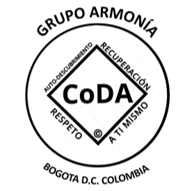 C.   Un Poder Superior amoroso que se expresa en la conciencia de grupo. Segunda Tradición.
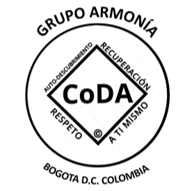 4.  El Primer Paso es el paso de...
A.  La disposición para tener un verdadero Poder Superior.
B.  La admisión y la aceptación.
C.  Vivir la experiencia de una nueva fe y responsabilidad.
D.  Ninguna de las anteriores.
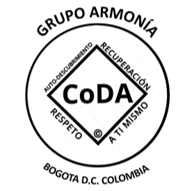 B.  La admisión y la aceptación.  Libro Azul, página 27.
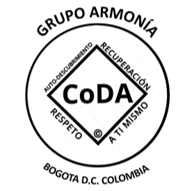 5.  Entender e implementar las Tradiciones es responsabilidad de...
B.  Los Servidores de Confianza.
A.  El Coordinador General del Grupo.
D.  El RSG (Representante de Servicio del Grupo.
C.  Cada miembro de CoDA.
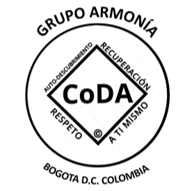 Cada miembro de CoDA.  
Libro Azul. Página 92.
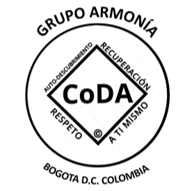 6. El Preámbulo de CoDA nos dice que al trabajar activamente el programa podemos...
B. Construir un puente que nos conecta con un PS.
A.  Desarrollar relaciones honestas y satisfactorias.
D.  Desarrollar relaciones sanas.
Alcanzar un nuevo nivel de  dicha, aceptación  y serenidad.
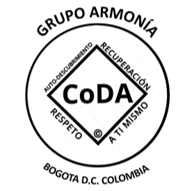 Alcanzar un nuevo nivel de dicha, aceptación y serenidad. (Libro Azul.  Preámbulo. Pág. ii)
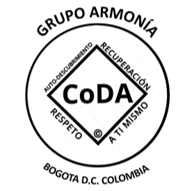 7.  Las relaciones de Padrinazgo en CoDA son de carácter triple:
B.  Apadrinado, Padrino y Madrina.
A.  Apadrinado, Padrino y Grupo de Pasos y Tradiciones.
C.  Apadrinado, Padrino y Poder Superior.
D.  Apadrinado, Padrino y compañeros de confianza.
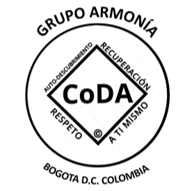 C.  Apadrinado, Padrino y Poder Superior.  Folleto El Padrinazgo, página 7.
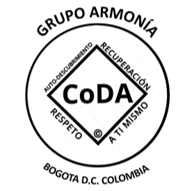 8.  En el Cuarto Paso comenzamos un viaje...
B.  De juicio de nuestras conductas codependientes.
A.  Hacia el fondo de nuestra recuperación.
C.  De análisis general y superficial de nuestras relaciones pasadas.
D.  Espiritual de curación de nuestra relación con nosotros mismos.
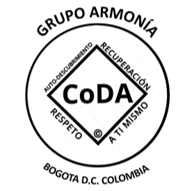 D.  Espiritual de curación de nuestra relación con nosotros mismos.  Libro Azul.  Página 41.
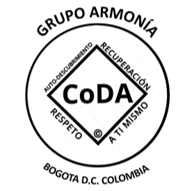 9.  Pretenden estar de acuerdo con otros para                                                              obtener lo que desean, es un Patrón de...
A.   Negación.
B. Control.
C.  Complacencia.
D. Evasión.
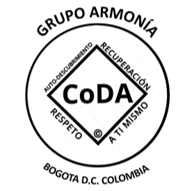 B. Control.   Libro  Verde. Pág. 51
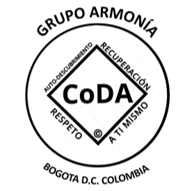 10.  La “cebolla” representa...
B.  El dolor de nuestra niñez y la manera en que este impactó negativamente nuestra vida .
A.  Nuestras conductas y patrones codependientes.
C.  Nuestros defectos de carácter.
D.  Nuestra inmadurez emocional.
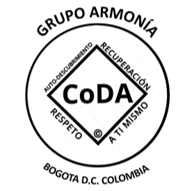 B.  El dolor de nuestra niñez y la manera en que este impactó negativamente nuestra vida .   Folleto Pelando la Cebolla.  Página 5.
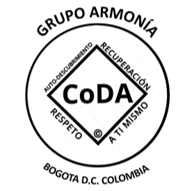 11.  ¿Qué es la codependencia?
B.  Una enfermedad que deteriora el alma y afecta toda nuestra vida.
A.  Un defecto.
D.  Una enfermedad que se cura con el tiempo.
C.  Un comportamiento pasajero.
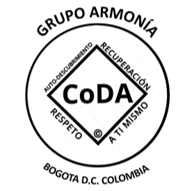 Una enfermedad que deteriora el alma y afecta toda nuestra vida.   Libro Azul. Pág.  2.
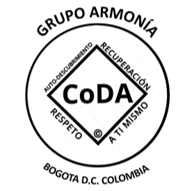 En CoDA aprendemos que nuestro valor como personas y nuestro
 bienestar nos vienen de...
B. Nuestro Poder Superior.
A.  Trabajar los Doce Pasos.
C.  Ser Padrino/Madrina.
D.  Ser Coordinador General del grupo.
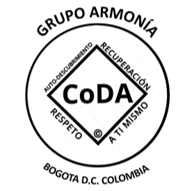 B.  Nuestro Poder Superior.  Libro Azul.  Pág. 13.
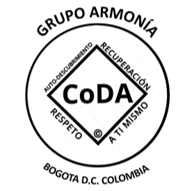 13.  La sigla RSG significa...
B.  Representante de Servicio de Grupo.
A.  Representante de Servicios Generales.
C.  Representante Social del Grupo.
D.  Representar, servir y gestionar.
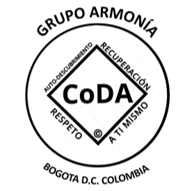 B.  Representante de Servicio de Grupo.  Folleto Construir la Comunidad de CoDA. Página 14.
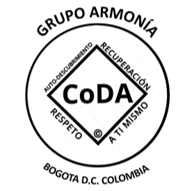 14.  ¿En qué Paso Exploramos nuestras fortalezas,  valores y conductas positivas?
B.  Séptimo Paso.
A.  Quinto Paso.
C.  Cuarto Paso.
D.  Octavo Paso.
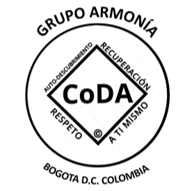 B.   Cuarto Paso.  Libro Azul, página 46.
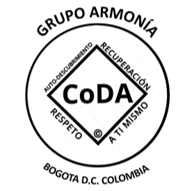 15.  De acuerdo con el Folleto El Padrinazgo:  ¿En qué me beneficia a mí? ¿Podemos apadrinar si no hemos trabajado los Doce Pasos?
B.  Sólo de manera temporal.
A.  No.
D.  Sólo si no hay padrinos/madrinas disponibles.
C.  Si.
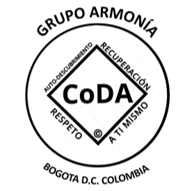 C.  Si, tenemos mucho que ofrecer antes de alcanzar el Doceavo Paso, especialmente si tenemos padrino. Folleto El Padrinazgo, página 26.
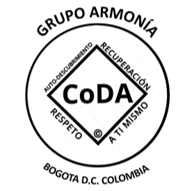 16.  De acuerdo con el folleto Construir la Comunidad de CoDA:  Es importante celebrar Reuniones Saludables; la Conciencia de Grupo consiste en...
A.  Llegar a compromisos y resolver conflictos.
B.  Practicar la humildad.
D.  Dejar de lado el “yo” y dirigir la mirada hacia un P.S. amoroso en busca de orientación.
C.  Mantener la continuidad del grupo.
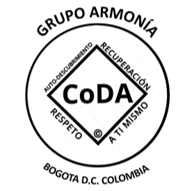 D.  Dejar de lado el “yo” y dirigir la mirada hacia un P.S. amoroso en busca de orientación.   Página 8.
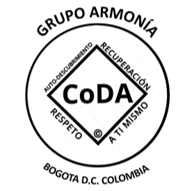 17.  El desapego es una acción basada en el amor y fortaleza mientras que la evasión está basada en...
B.  La deshonestidad.
A.  La culpa.
C.  El temor.
D.  La vergüenza.
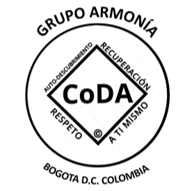 C.  El temor.  Libro Azul, página 113.
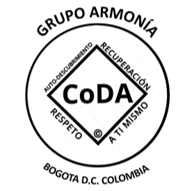 18.  ¿En qué Pasos hacemos inventario personal y moral?
A.   Quinto y Sexto.
B.  Tercero y Cuarto.
C.  Cuarto y Décimo.
D.  Décimo y Onceavo.
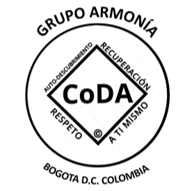 C.   Cuarto Paso y Décimo Paso.
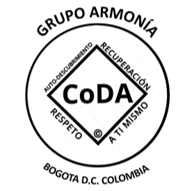 19.  ¿Qué es el niño interior?
A.  La suma de todas las experiencias, memorias, percepciones, creencias, y emociones de nuestra infancia.
B.  Nuestro  conjunto de rasgos y patrones codependientes.
C.  Nuestro dilema espiritual.
D.  Nuestros defectos de carácter y la manera como se manifiestan.
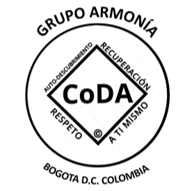 La suma de todas las experiencias, memorias, percepciones, creencias, y emociones de nuestra infancia.  Libro Azul, página 105.
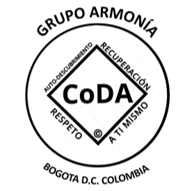 20.  El Folleto El Padrinazgo: ¿En qué me beneficia a mí? que  tipos de Padrinazgo presenta...
B.  Padrinazgo Temporal.
A  Padrinazgo a Larga Distancia.
C.  Co-Padrinazgo.
D.  Todos los anteriores.
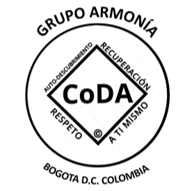 D.  Todos los anteriores.  Páginas 8 y 9.
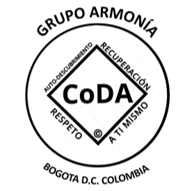 21.   ¿ Qué es un resbalón o recaída?
B.  Auto apadrinarme.
A.  Dejar de asistir a reuniones.
D.  Volver a utilizar comportamientos codependientes.
C.  Abandonar el trabajo de Pasos y Tradiciones.
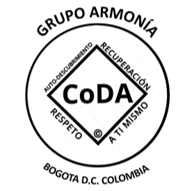 D.  Volver a utilizar comportamientos codependientes.  Libro Azul, página 114.
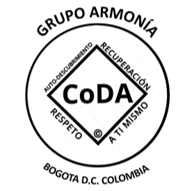 22.  Es importante completar nuestro Quinto Paso con...
B.  El Coordinador del grupo de Pasos.
A.  Nuestros padres.
C.  Alguien que no sea parte de nuestra familia.
D.  Nuestra pareja.
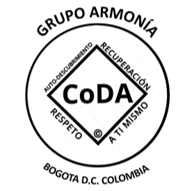 Alguien que no sea parte de nuestra familia. 
 Libro Azul, página 49.
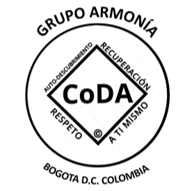 23.  De acuerdo con el folleto Pelando la Cebolla, una Relación 
Auténtica se caracteriza por...
A. Valoro mi tiempo con mi familia y amigos y continúo persiguiendo mis intereses  .
B.  Me enfoco en sus cualidades y acepto sus defectos de carácter.
C.  Mi felicidad y mi gozo son el resultado de mi relación con mi P.S.
D.  Todas las anteriores.
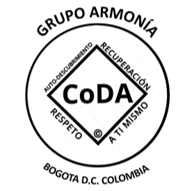 D.  Todas las anteriores.  Páginas 45, 46 y 47.
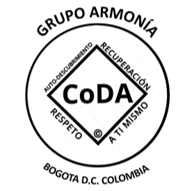 24.  Son muy sensibles a los sentimientos de otros y los asumen como propios, es un Patrón de...
B.  Control.
A.  Complacencia.
C. Baja Autoestima.
D.  Evitación.
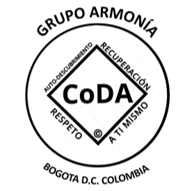 A.  Complacencia.   Libro Verde, página 50.
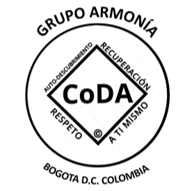 25.  En el folleto Pelando la Cebolla se describen tres tipos de Anorexia, ¿Cuál de estas no corresponde a las allí descritas?
B.  Anorexia de Relaciones.
A.  Anorexia Sexual.
C.  Anorexia Emocional.
D.  Anorexia de Amor.
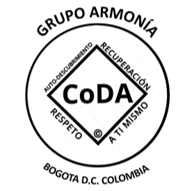 C.   Anorexia Emocional.  Páginas 12, 13 y 14.
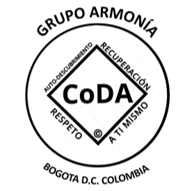 26.  El Preámbulo de las Doce Promesas nos dice: “Puedo experimentar un cambio milagroso en mi vida sí trabajo los Doce Pasos y las Doce Tradiciones, con...
B.  Esfuerzo y honestidad.
A.  Humildad y valor.
C.  Fe y esperanza.
D.  Amor y aceptación.
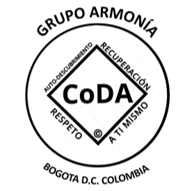 B.  Esfuerzo y honestidad.  Libro Verde, página 8.
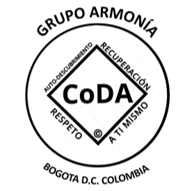 27.  Algunas de las características ideales de los Padrinos 
y Madrinas de CoDA son...
A.  Comparten sus propios pensamientos y sentimientos con nosotros  .
B.  Ponen nuestra recuperación en primer lugar..
C. Nos indican el ritmo al que debemos trabajar el programa.
D.  Ninguna de las anteriores.
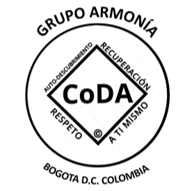 A.  Comparten sus propios pensamientos y sentimientos con nosotros. Folleto El Padrinazgo, páginas 14 y 15.
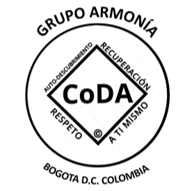 28.  De acuerdo con el Libro Azul, la primera persona que incluimos en la lista del Octavo Paso debe ser...
B.  Nosotros mismos.
A.  Nuestro Poder Superior.
C.  Nuestros Padres.
D.  Nuestra pareja.
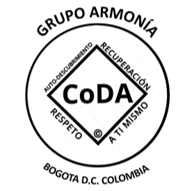 B.  Nosotros mismos.  Libro Azul, página 56.
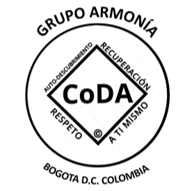 29.  El significado del “auto-parentamiento” es...
A.  Apadrinarse a uno mismo.
B.  Elegir un padrino/madrina semejante a nuestros padres/madres.
C.  Nuestra conexión con un P.S.
D.  Escoger llegar a ser adultos emocionalmente sanos y funcionales.
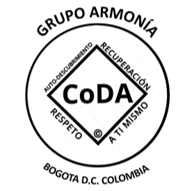 D. Escoger llegar a ser adultos emocionalmente sanos y funcionales. Libro Azul. Página 106.
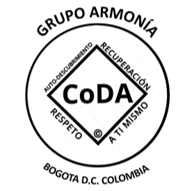 30.  Los pilares de la recuperación son...
B.  Dar servicio y compartir.
A.  Asistir a reuniones y apadrinarse.
C.  Trabajar Pasos y Tradiciones.
D.  Todas las anteriores.
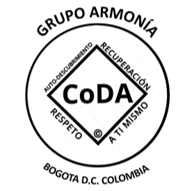 D.   Todas las anteriores.   Libro Azul, página 95 y 96.
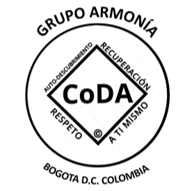 31.  El Patrón de Recuperación del rasgo de Baja Autoestima “No se perciben como dignos de recibir amor, ni como personas valiosas”, es...
B.  Me acepto tal como soy, y reconozco que se trata de progreso y no de perfección.
A.  Me reconozco como un ser amoroso y valioso.
C. Me siento apropiadamente merecedor de los reconocimientos, halagos y regalos que recibo.
D.  Ninguno de los anteriores.
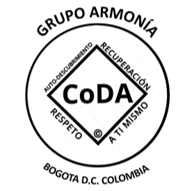 A.  Me reconozco como un ser amoroso y valioso. Documento Oficial de CoDA  Patrones de la Recuperación (www.coda.org)
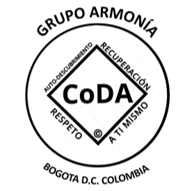 32.  ¿Cuál de estas herramientas me permite conectarme con otros codependientes?.
B.  Las Reuniones de Servicio.
A.  Las reuniones de compartires.
C.  Las reuniones de Literatura.
D.  Las reuniones de cualquier tipo.
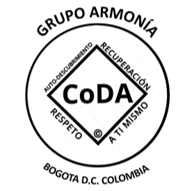 D.  Las Reuniones de cualquier tipo.  Folleto Herramientas para la Recuperación.  Página 10.
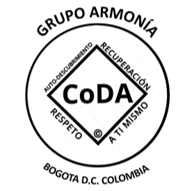 33.   La herramienta recomendada para la rehabilitación personal es...
A.   La literatura.
B.  Hacer los Pasos y Tradiciones.
C.   El Padrinazgo.
D.  Las reuniones de compartires.
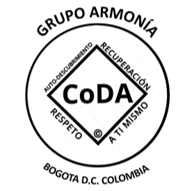 B. Trabajar los Pasos y Tradiciones. Folleto Manual de Instrucciones para  Nuevos Participantes. Pág. 11.
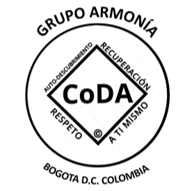 34.  De acuerdo con el Folleto Llevando el Mensaje Viviendo el Doceavo Paso, algunos de los beneficios de prestar servicio en CoDA son:
B.  Nos enseña el equilibrio; cuando decir “si” y cuando decir “no”.
A.  Nos enseña a responsabilizarnos de nuestras propias necesidades.
C.  Nos da la oportunidad de practicar la recuperación al relacionarnos con otras personas en el programa.
D.  Todas las anteriores.
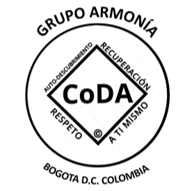 D.   Todas las anteriores.  Página 5.
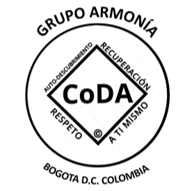 35.  ¿Cuál de estas  herramientas nos permite seguir llevando el mensaje?
B.   El Padrinazgo.
A. Hacer los Pasos y Tradiciones.
C.  El  Servicio.
D.  Las reuniones de Literatura.
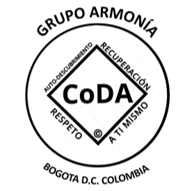 C.  El  Servicio.  Folleto Herramientas para la recuperación.  Pág. 18.
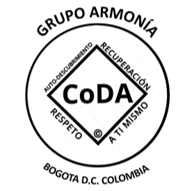 36.  El Padrino/Madrina cumple la siguiente función en nuestra recuperación...
B.  Nos da consejos continuamente y ejerce control  sobre nuestras vidas.
Nos escucha y nos dice cómo solucionar 
diferentes situaciones.
D.  Nos escucha y nos da recomendaciones y tareas, teniendo como base los principios y valores del programa.
C.  Solamente escucha y no da ninguna recomendación.
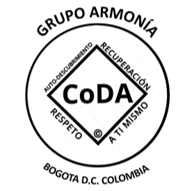 Nos escucha y nos da recomendaciones y tareas, teniendo como base los principios y valores del programa.  Folleto El Padrinazgo.  Páginas. 10 y 11.
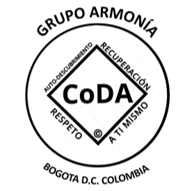 37.  ¿Qué herramienta es indispensable para apoyar y acompañar el trabajo de los Pasos y Tradiciones?
B.  El padrinazgo.
A.  La Literatura.
C.  Las reuniones de compartires.
D.  La reunión bimensual de bienvenida.
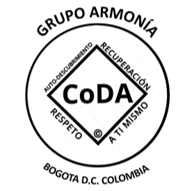 B.  El Padrinazgo.  Folleto El Padrinazgo. Pág. 7.
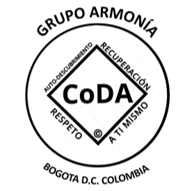 38.  ¿Cuál de las  herramientas que brinda el programa nos ayuda a tener un contacto consciente con un P.S.?
B.  Las reuniones.
A.  Los Pasos y Tradiciones.
C. La oración y la meditación.
D.  La literatura.
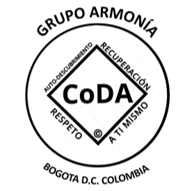 La oración y la meditación. (Undécimo Paso)
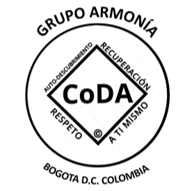 39.  La Novena Promesa de Codependientes Anónimos es...
A.  Reconozco que soy una creación única y preciosa.
B.  Ya no necesito depender sólo de los otros para que me provean mi sentido de valor.
C.  Gradualmente experimento serenidad, fortaleza interior y crecimiento espiritual en mi vida diaria.
D.  Tengo la confianza de recibir la guía de mi PS y llego a creer en mis propias capacidades.
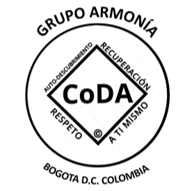 Reconozco que soy una creación única y preciosa. 
Libro Verde.  Pág. 8
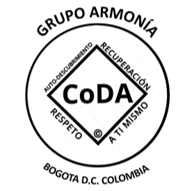 40.   ¿Cuál es el “Treceavo Paso”?
B.  Formar un nuevo grupo de CoDA.
A.    El servicio.
C.  Manipular a otra persona para que entable una relación, ya sea emocional, económica o sexual.
D.  Ser Coordinador General del grupo.
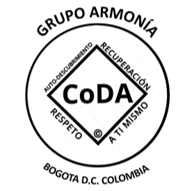 C.  Manipular a otra persona para que entable una relación, ya sea emocional, económica o sexual.  Libro Azul Pág. 101.
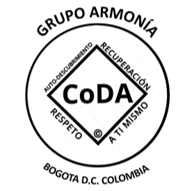 41.   ¿Cómo sé si soy codependiente?
B.  Porque veo la vida como una guerra en la que vence el más valiente.
A.  Porque tengo buenas relaciones con todos.
C.  Tengo pensamientos como: “si él/ella cambiara todo iría bien”, o “todo es por mi culpa”.
D.  Porque sé  reconocer con claridad mis emociones y sentimientos.
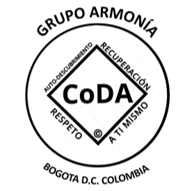 C.  Tengo pensamientos como: “si él/ella cambiara todo iría bien”, o “todo es por mi culpa”.   Libro Azul, Pág. 1.
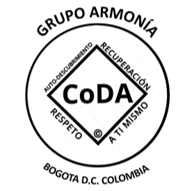 42.   Los Doce Pasos de CoDA son...
B.  Los requisitos que debemos cumplir para poder recuperarnos.
A.  Los lineamientos espirituales que nos llevan a la recuperación.
C. Las etapas que debemos alcanzar para sanar la codependencia.
D.  Las leyes fundamentales  de una posible recuperación.
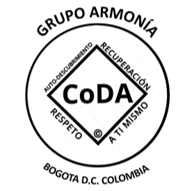 Los principios espirituales de nuestra recuperación. 
Formato Básico de una reunión de CoDA
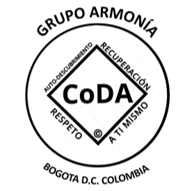 43. ¿Cuál de estas conductas es una forma no física y pasiva de abuso y control?
A.  Guardar información.
B.  Expresiones de enojo o gestos para controlar.
C.  Apresurar a otros a tomar decisiones.
D.  Todas las anteriores.
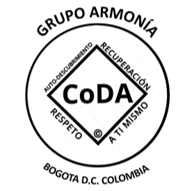 D.  Todas las anteriores.  Libro Azul página 119.
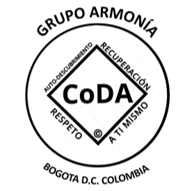 44.  En las reuniones de compartires presenciales no se permite...
B.  Los abrazos.
A. La charla cruzada.
C.  Controlar el tiempo de un compartimiento.
D.  Ingresar a la reunión después de iniciada.
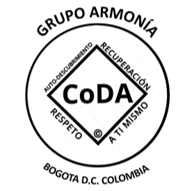 A.  La charla cruzada.   Folleto Construir la Comunidad de CoDA, página 6.
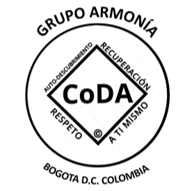 45.  ¿Cuál de los siguientes enunciados no es un patrón sano de comunicación?
B.  Escuchar cuidadosamente nuestros pensamientos y sentimientos.
A.  Hablar despacio, firme y claro al poner límites.
C. Analizar el comportamiento de otros a través de la lógica y la vergüenza.
D.  Prepararnos por adelantado para las conversaciones difíciles .
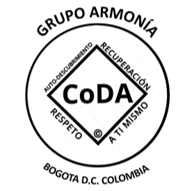 C. Analizar el comportamiento de otros a través de la lógica y la vergüenza.  Folleto Comunicación y Recuperación
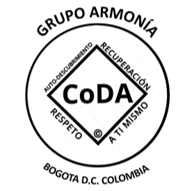 46.  El propósito que orienta el Folleto Hablando Tradicionalmente, es...
Ampliar nuestra comprensión de
las tradiciones de CoDA.
B. Fomentar el crecimiento espiritual
en nuestra vida diaria.
C.  Proporcionar herramientas prácticas para mejorar nuestras relaciones.
D.  Todos los anteriores.
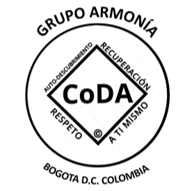 D.  Todas las anteriores. Página 3.
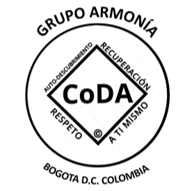 ¿Cuál es la Literatura Oficial  básica para 
trabajar los Pasos y las Tradiciones?
A.  Manual de Instrucciones para Nuevos Participantes.
B.   El libro Verde y el Libro Azul.
D.  Los Folletos de Bienvenida y de Herramientas para la Recuperación.
C.  Libro de Meditaciones Diarias.
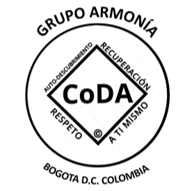 B. El Libro Verde y el Libro Azul.
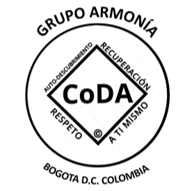 48.   ¿En qué consiste el programa de CoDA?
B.  El Apadrinamiento, las conferencias y la literatura.
A.  La fraternidad, las reuniones y las convenciones.
C.  El Servicio, los Doce Pasos y las Doce Tradiciones.
D.  Todas las anteriores.
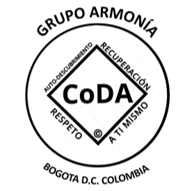 D.    Todas las anteriores.
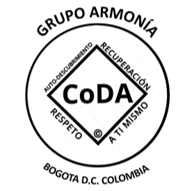 49.  ¿Cuál es el valor correspondiente al Primer Paso?
B.  Honestidad.
A.  Fortaleza.
C.  Humildad.
D.  Generosidad.
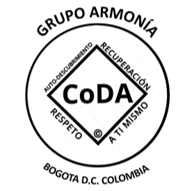 B.   Honestidad.
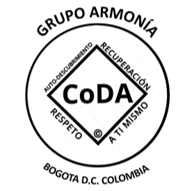 50.  La recuperación es un proceso...
B.  Para toda la vida.
Que termina al trabajar los Pasos
y las Tradiciones.
C.  No es un proceso, es un suceso.
D.  Que cura definitivamente mi codependencia.
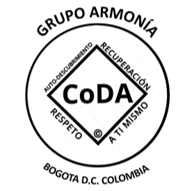 B.   Para toda la vida.   Libro Azul,  página 21.